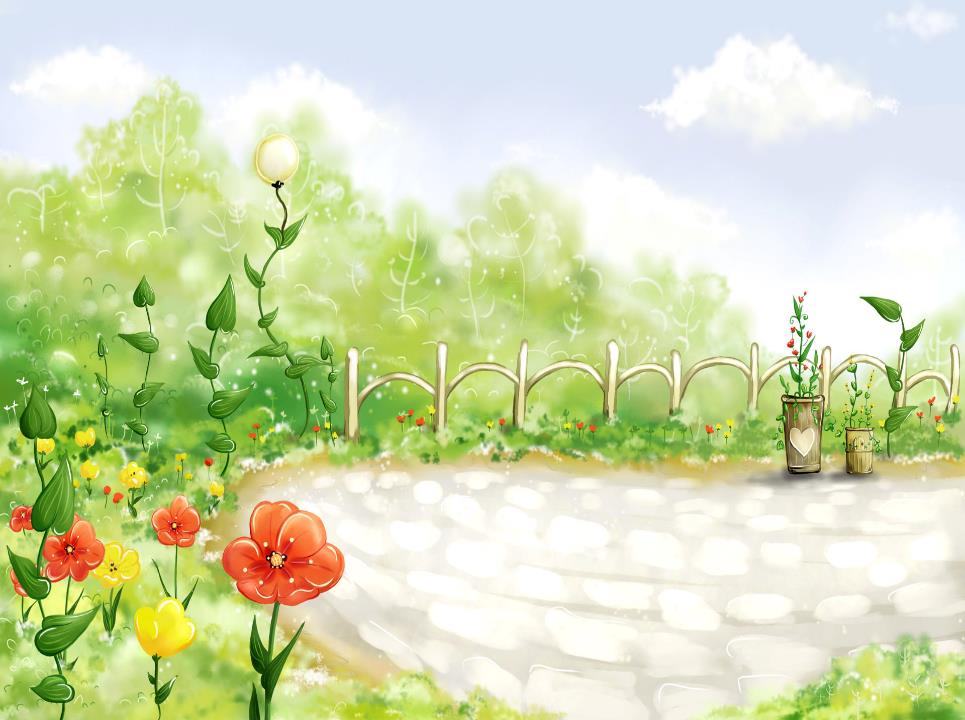 Лэпбук «ОГОРОД»
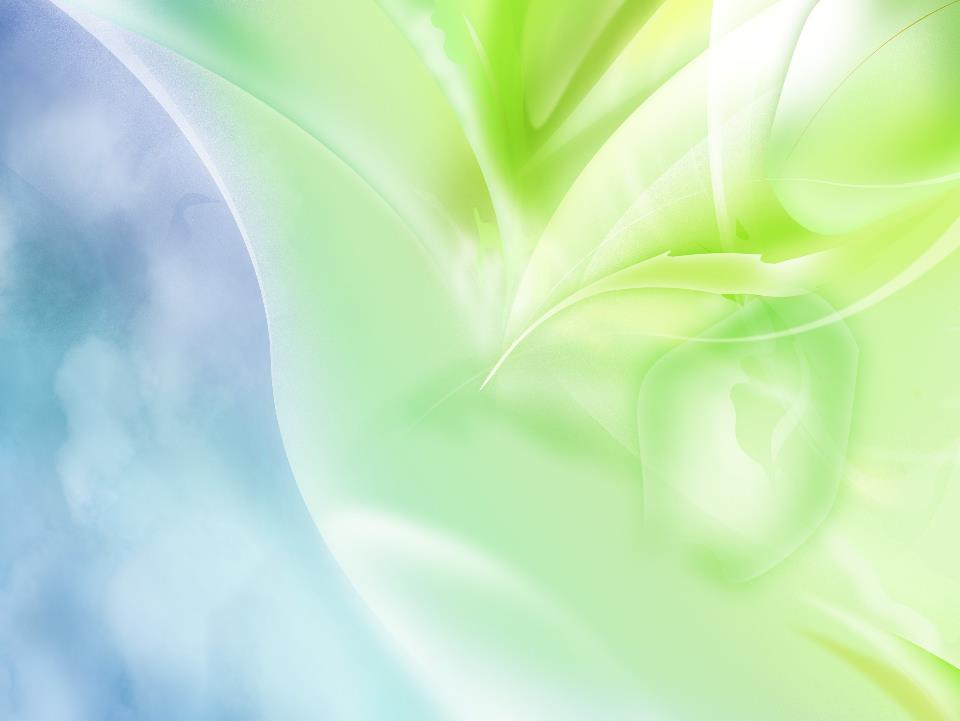 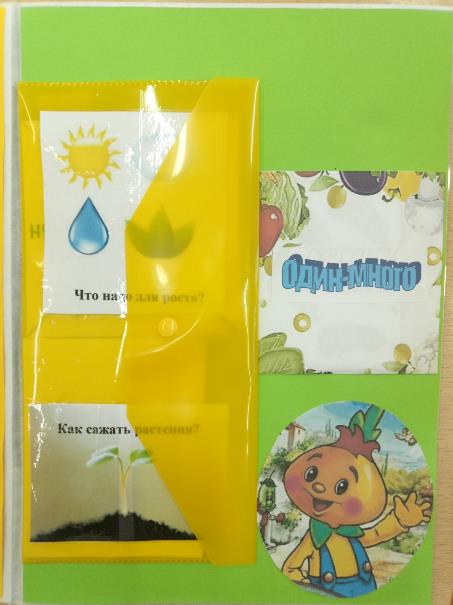 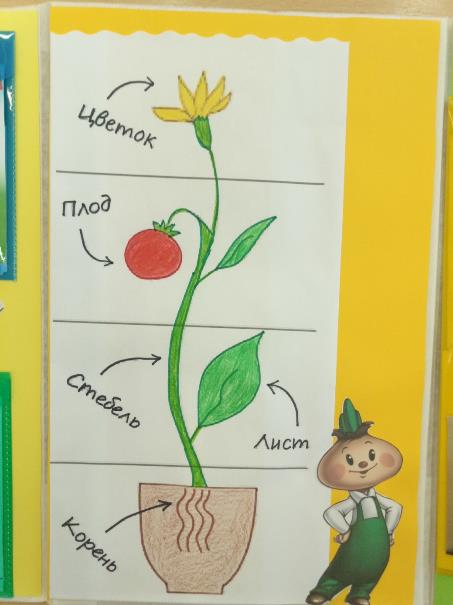 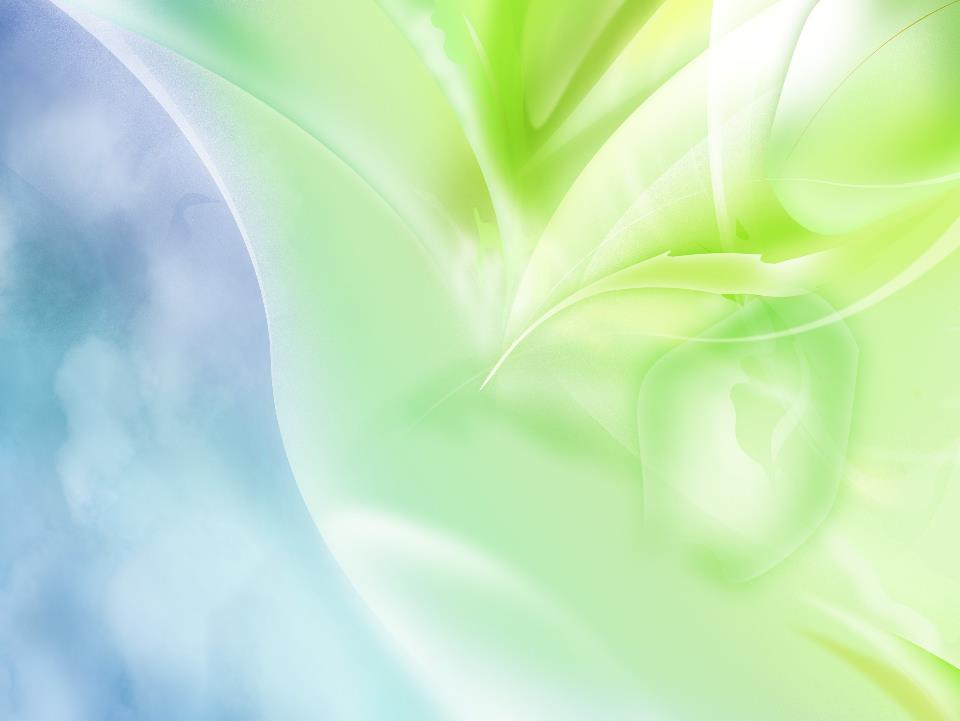 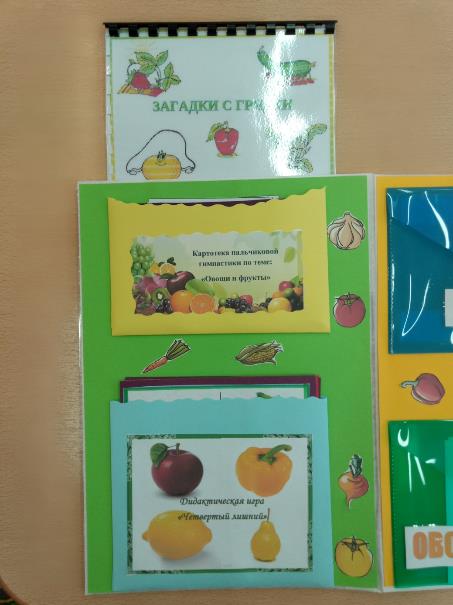 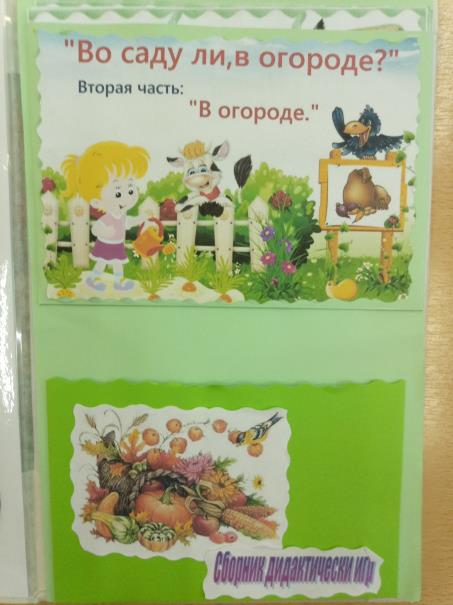 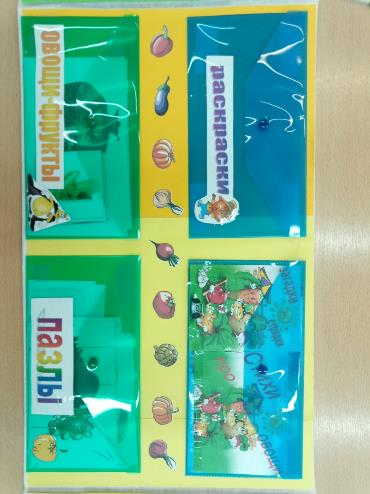 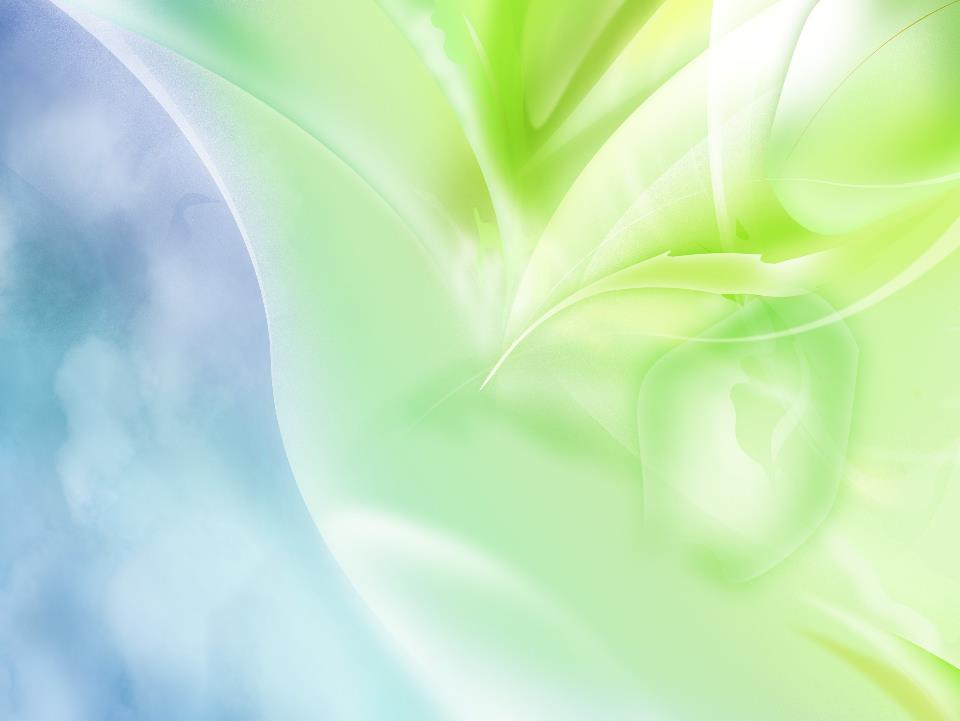 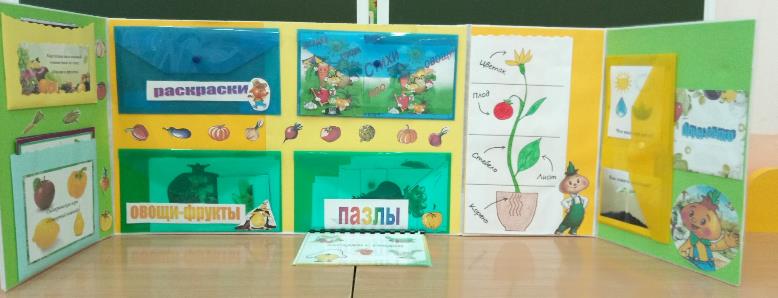